Why do we do art?
We can’t help ourselves
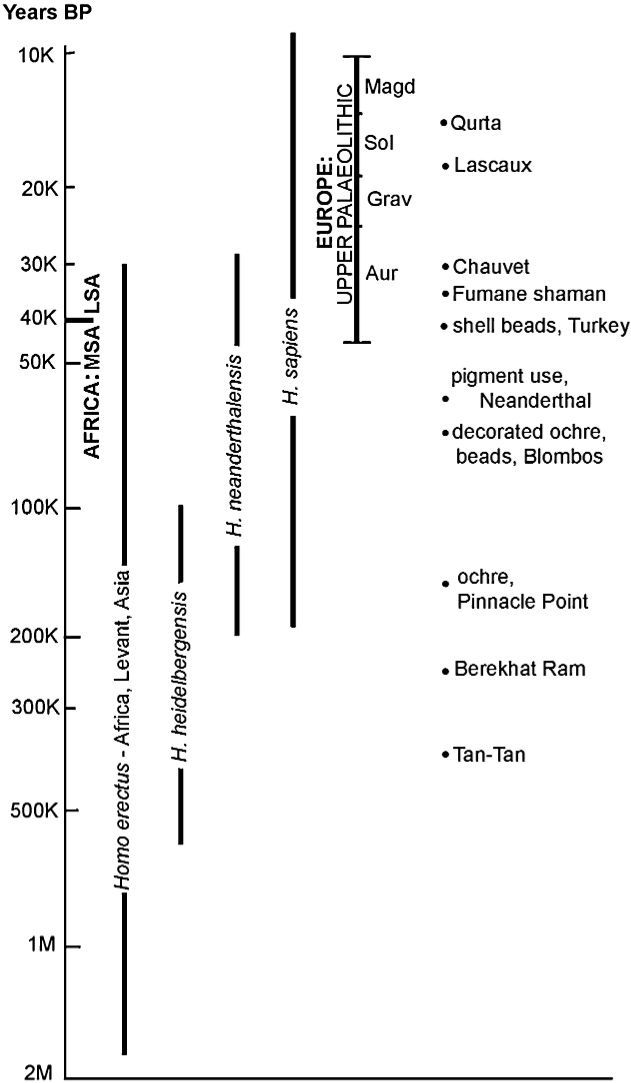 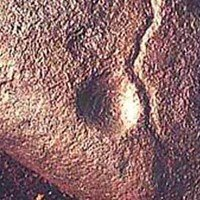 Oldest (290,000-700,000 years old) known “art object;” Auditorium Cave, India
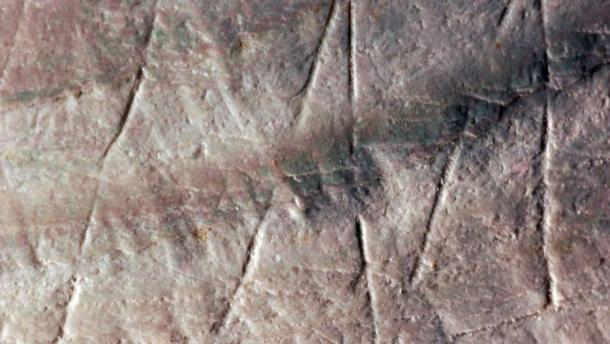 500,000 year old etched shell
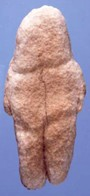 Venus of Tan-Tan, 200,000 to 500,000 years old; Tan-Tan, Morocco
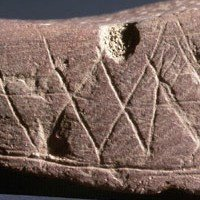 Engraved stone, 70,000 years old; Blombos Cave, South Africa
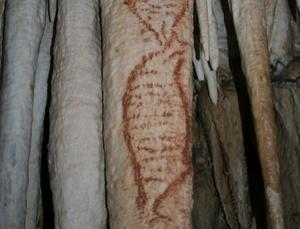 42,000 year old painting of a seal; Nerja Cave, Spain
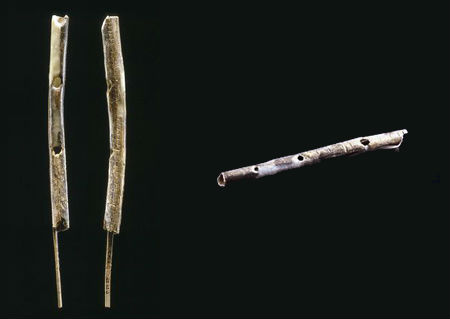 Musical instrument, 42,000 years old; Hohle Fels Cave, Germany
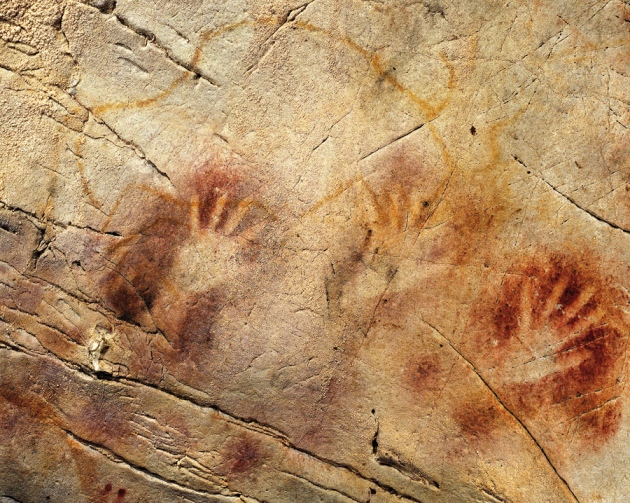 40,000 year old stenciled hand prints, El Castillo cave, Spain
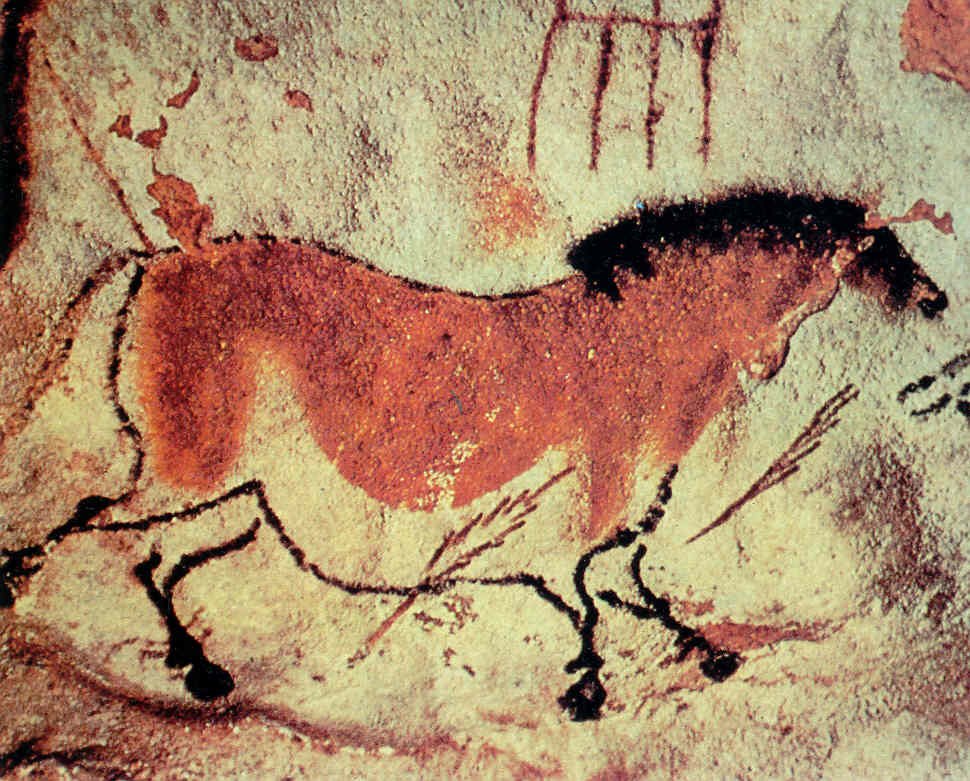 20,000 year old cave painting; Lascaux Cave, France
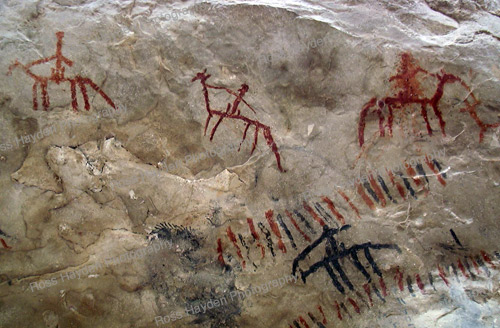 Oldest (14,000 years) known map; Abauntz Cave, Spain
Umm, it’s not just us
The Gorillas
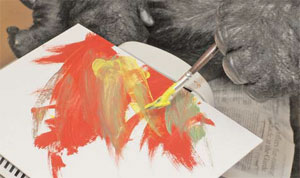 Koko:  “Banana Slugs”
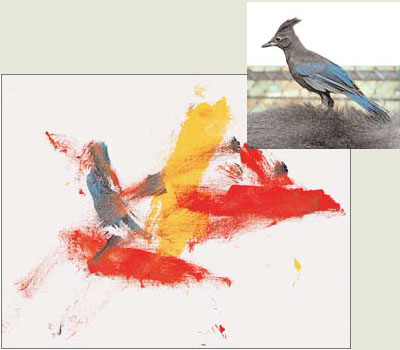 Koko:  “Bird”
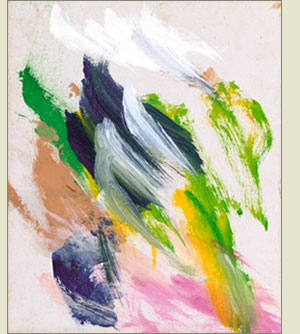 drink = water
stink = flowers
Koko:  “Pink, pink, nice drink, stink”
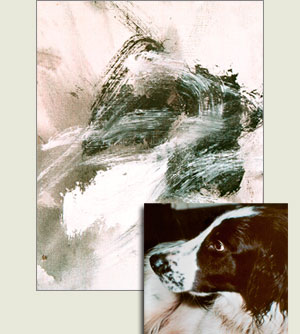 Michael:  “Apple chase”
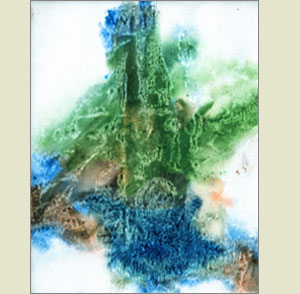 Michael:  “Toy dinosaur”
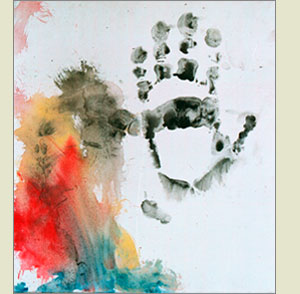 Michael:  “Me, myself, good”
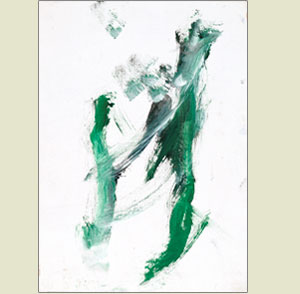 Michael:  “Celery tree”
The Bowerbirds
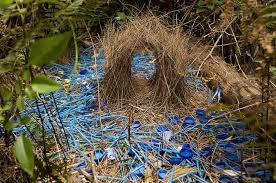 Bowerbird
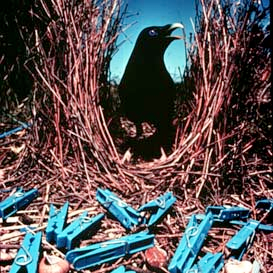 Bowerbird
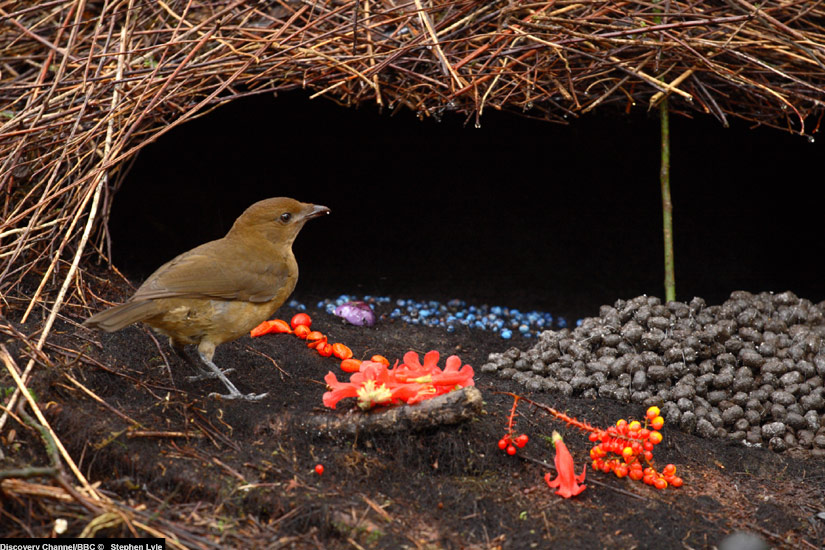 Bowerbird
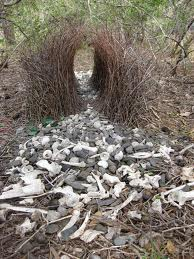 Bowerbird
Art makes us smarter
Earliest writing and number systems 3,000 to 4,000 years old,but WAY before
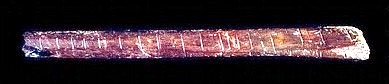 Lebombo Bone, 44,000 years old, “tally stick”; Lebombo Mountains, Swaziland
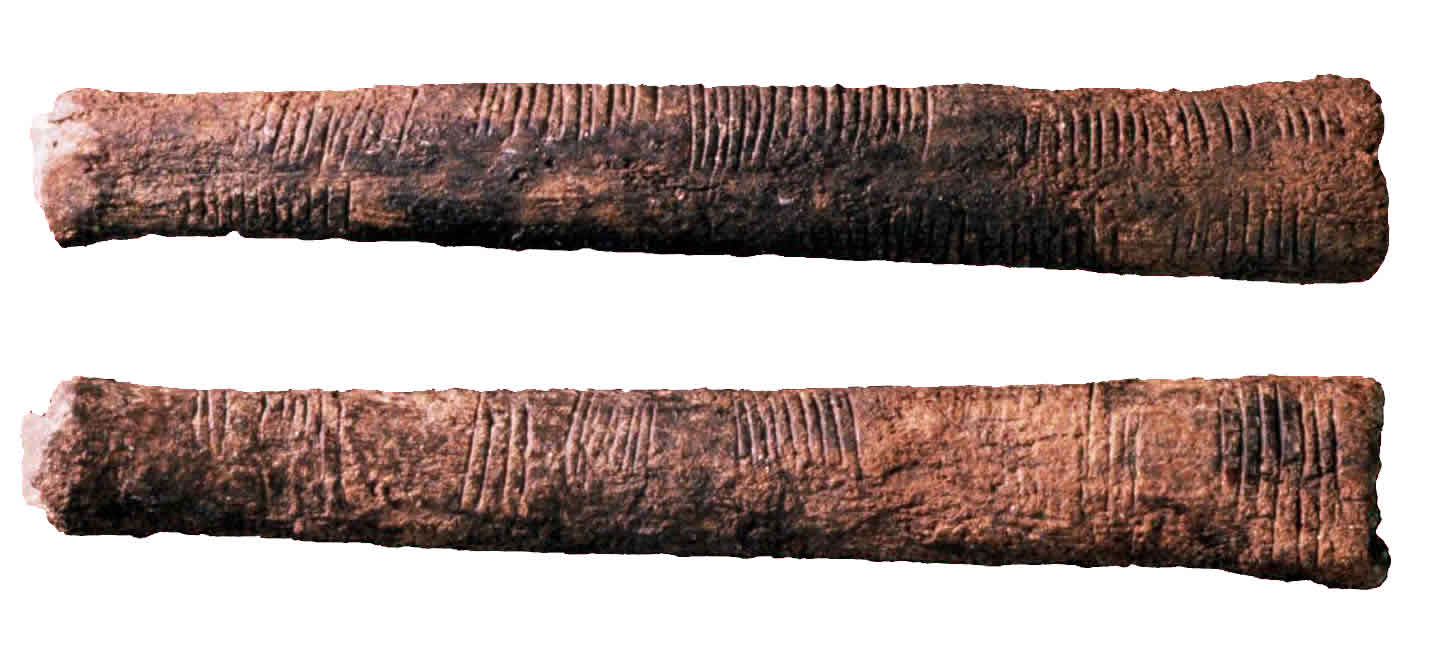 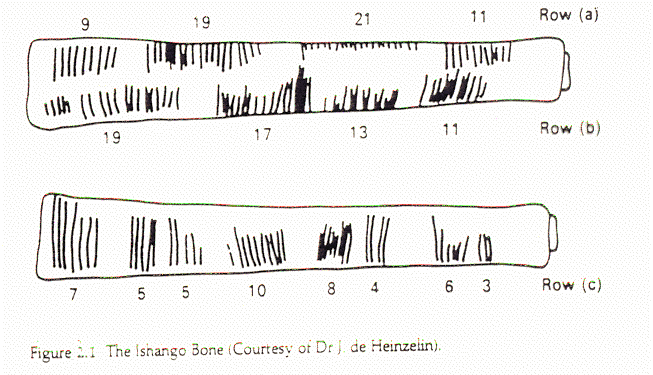 Ishango Bone, 28,000 year old “tally stick”; Ishango, Belgian Congo
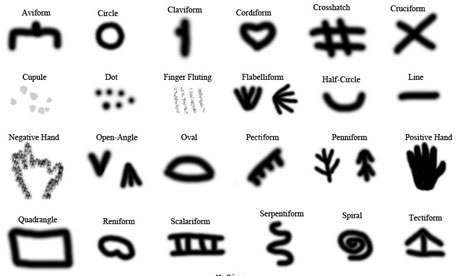 Symbols found in many cave paintings dating to 15,000 to 30,000 years ago
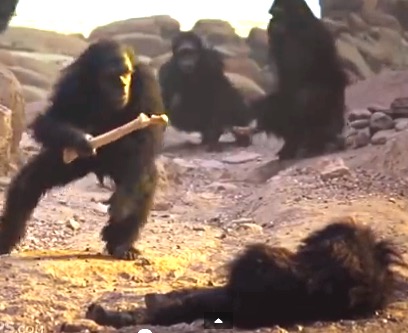 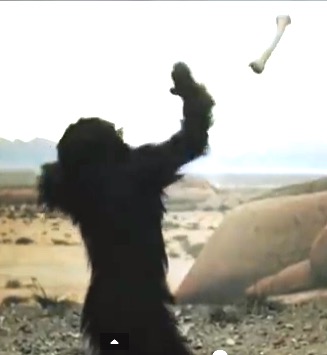 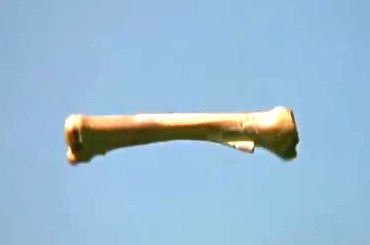 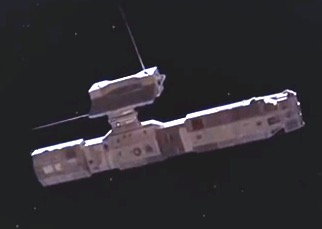 Has “2001” got it wrong?